Supporting individual with Learning disability
Usha Rani Chittathur
Prevalence
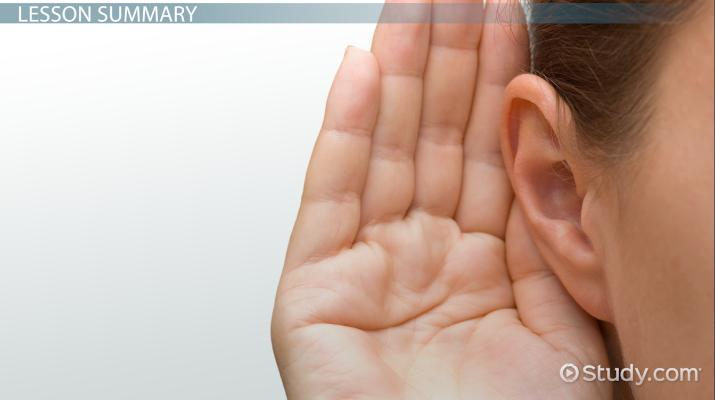 -Individual with LD is 3,100 (2019-20)
-40%  of individual (1240) has hearing problem
07/08/2024
2
07/08/2024
3
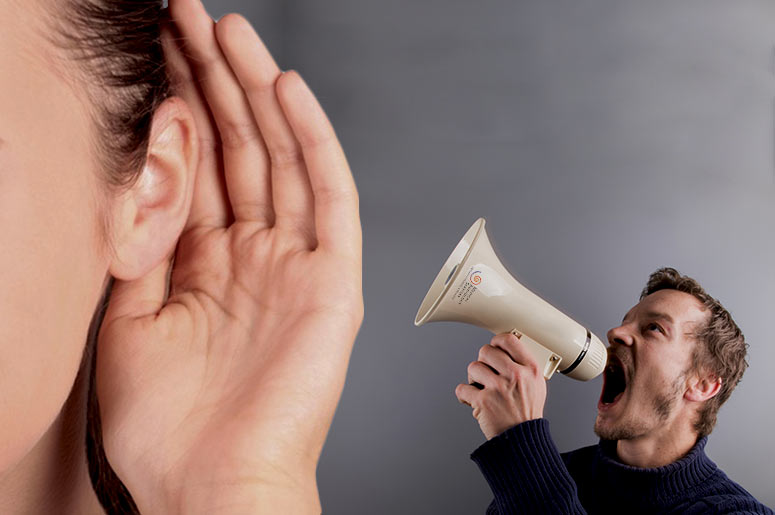 Impact of hearing loss
Poor communication
Cognitive deterioration
Challenging behaviours
Impact on mental health
Impact on relationship between carer and person
Impact on their independency
Social isolation, frustration and loneliness
07/08/2024
4
Addressing hearing issues
Encouraging independence
Helps with challenging behaviours
Improves communication
Better relationship between carer and person
Mental health
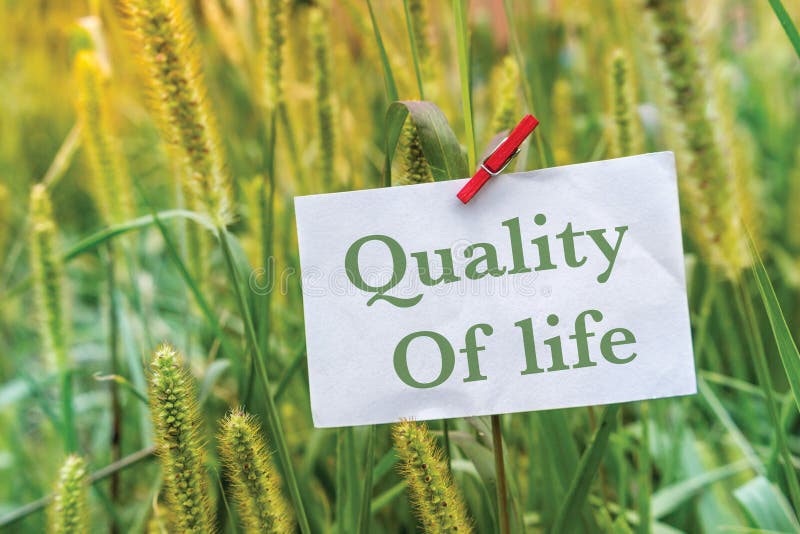 07/08/2024
5
Improving hearing service for individual with LD
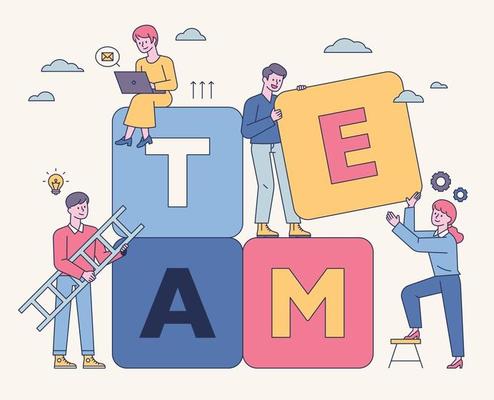 07/08/2024
6
Barrier to access Audiology service
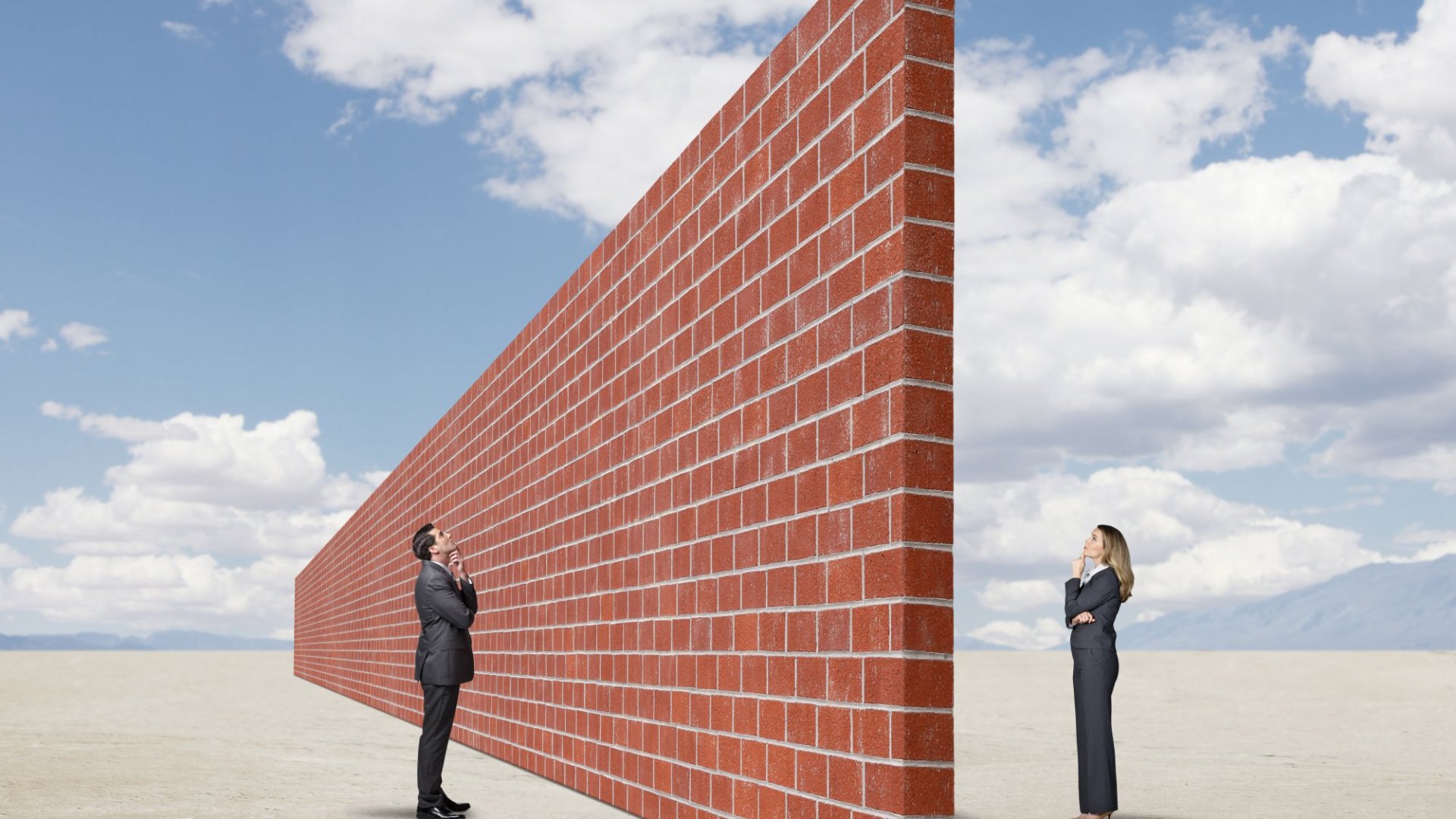 07/08/2024
7
Service we offer
Accepting self-referral (future)*** 
RNID project (future) 
Audiology resources 
Hearing assessment
Hearing aid provision
Communication tactics
Increasing awareness of hearing loss
Postal repair of aids
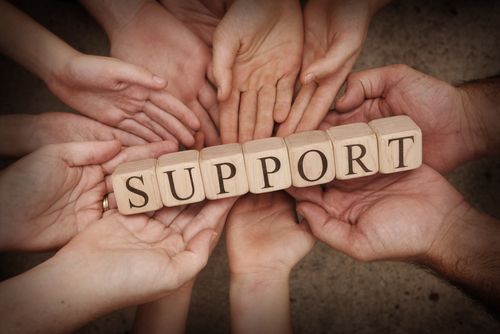 07/08/2024
8
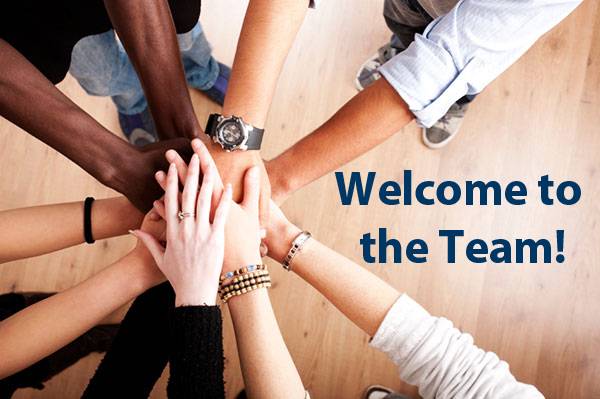 07/08/2024
9
Any questions and suggestions ??
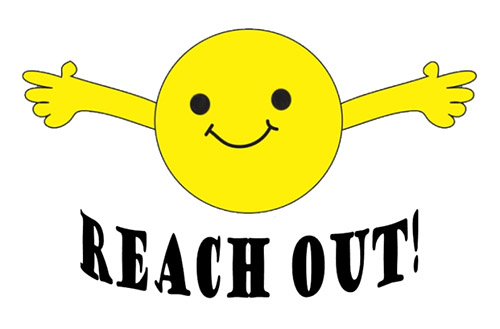 Usha.Chittathur@somersetft.nhs.uk
07/08/2024
10
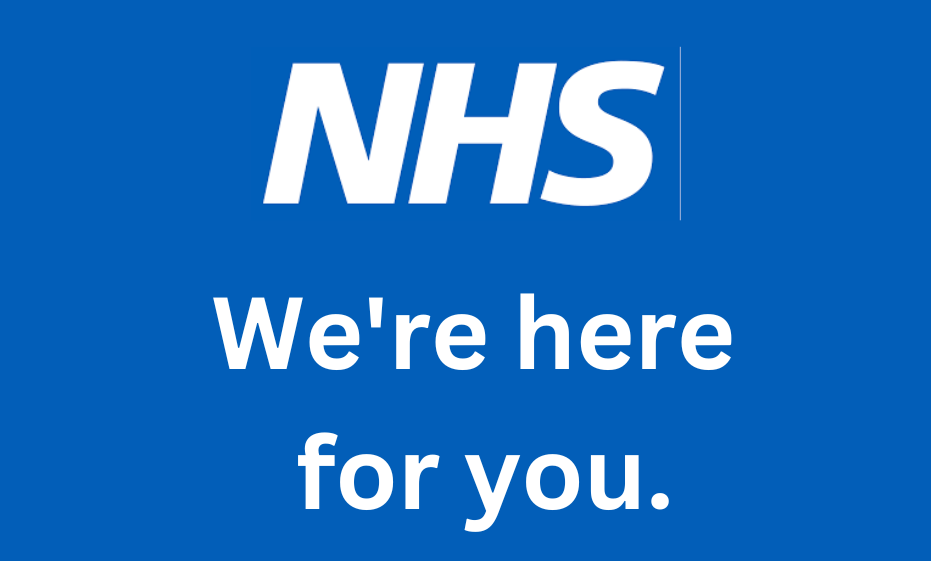 07/08/2024
11
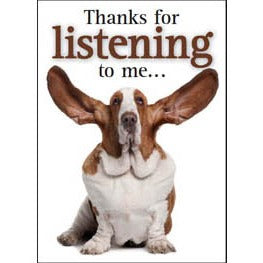